Maximizing Retention
JORDAN T. YELINEK
Assistant Grand Secretary
Emily M. Limon
Chief Communications Officer
Lodge Leadership Retreat 2025
Administration and Membership Tracks
Why This Matters
[Speaker Notes: Prompt: Think about someone who went NPD in your lodge. What might have changed that outcome?]
Systems and Services for Your Lodge
Restoration Campaign Snapshot
[Speaker Notes: Include QR code to campaign resources.]
How It Works: Restoration Campaign
[Speaker Notes: Include QR code to sample resolution form.]
Dues Invoicing Program
[Speaker Notes: Include QR to sign-up or FAQs.]
How It Works: Dues Invoicing
Retention Campaign: What We Learned
We reached out to100 Masonsmarked as Notice of Intent to Suspendin 2024
Who We Heard From
Masonic Assistance Snapshot
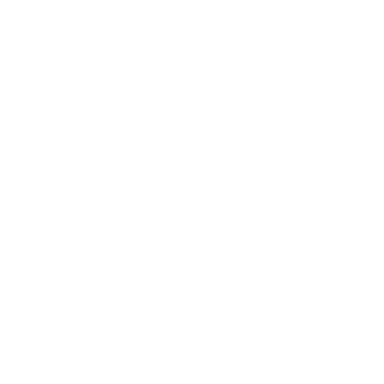 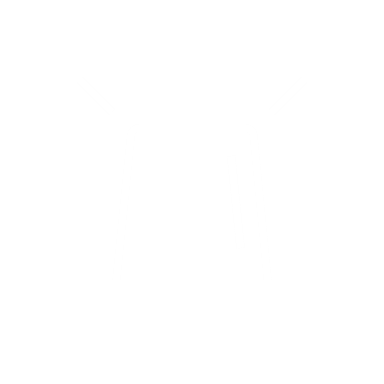 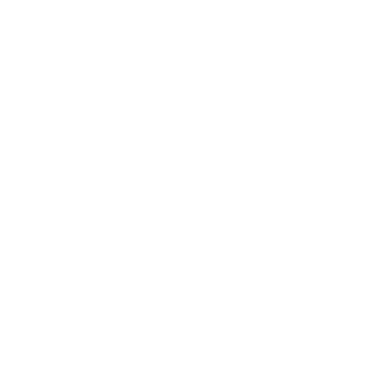 (888) 466-3642
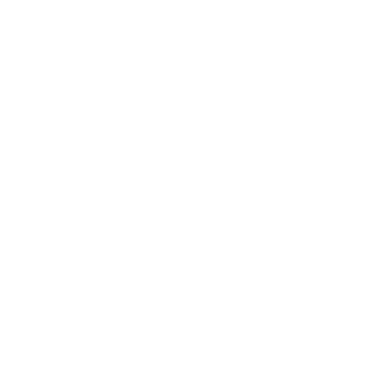 Communication Tricks and Tips
Talk Like a Human
Tone Sets the Outcome
[Speaker Notes: Prompt: What’s one thing your lodge does well in member communication?]
Frequency Builds Familiarity
Best Practices
Your Turn: Share What Works
What Did You Learn?
Key Takeaways
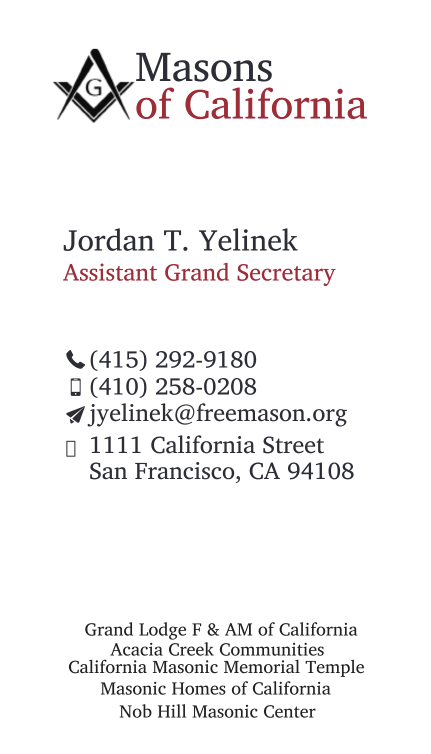 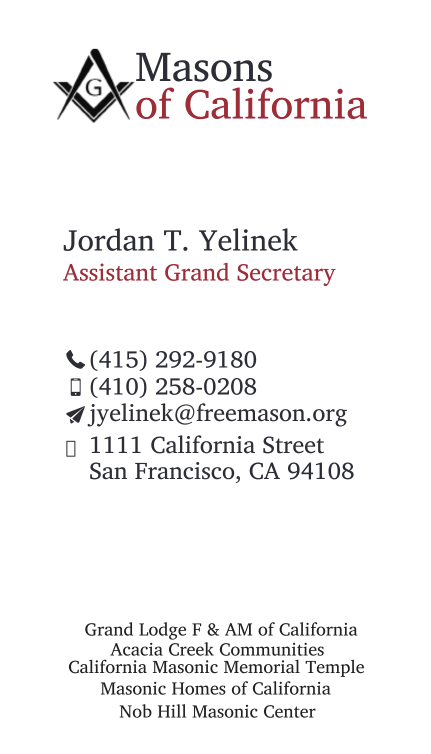 Let's Stay Connected
Jordan T. Yelinek
Emily M. Limón
Assistant Grand Secretary
Chief Communications Officer
(415) 292-9180
(415) 292-9180
jyelinek@freemason.org
elimon@freemason.org
1111 California StreetSan Francisco, CA 94108
1111 California StreetSan Francisco, CA 94108